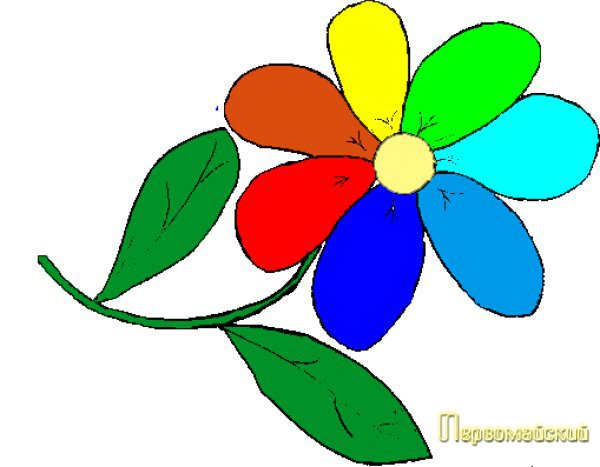 ОПРЕДЕЛИ ТЕМУ УРОКА
Найди лишнее слово и объясни
Жизнь, 
щавель, 
камыши,
 этажи;
Крыши,
 стрижи, 
куча, 
ежи;
Щука, 
живет, 
жираф,
 снежинки;
Малыши, 
ужи,
 очки,
 моржи;
Жить, 
собака,
мыши, 
машины;
Шило,
 дружить,
 воробей,
 шиповник
МИНУТКА ЧИСТОПИСАНИЯ
Запишите число, классная работа
ж а и ш у ы
Девочки: жа, жу, жи;

Мальчики: ша, шу, ши
ТВОРЧЕСКАЯ РАБОТА В ПАРАХ
Составить из слогов слова
ЗАДАНИЕ НА ВНИМАТЕЛЬНОСТЬ
Найди и исправь ошибки:
Жизнь, грушы, пружына, шить, жыраф, ошыбка;
Вершина, чижы, моржи, крышы, камышы, этажи, ;
Снежынка, пушынка, лужи, ножы.
ВЫБЕРЕТЕ ЗАДАНИЕ , С КОТОРЫМ ВЫ СПРАВИТЕСЬ
ОРФОГРАФИЧЕСКАЯ ПЯТИМИНУТКА
Как называется животное с длинной шеей?
Как называется дикая роза?
Съедобный гриб с рыжей шляпкой?
Какой инструмент используют, чтобы проколоть отверстие?
Маленькие, серенькие, с длинными хвостиками?
СОБЕРИ ПРЕДЛОЖЕНИЯ
В, расцвели, лесу, ландыши, душистые.
Падают, неба, с, снежинки, пушистые.
С, и, жи, и, буквой, пиши, ши.
ЖИ и ШИ пиши с буквой «И»!
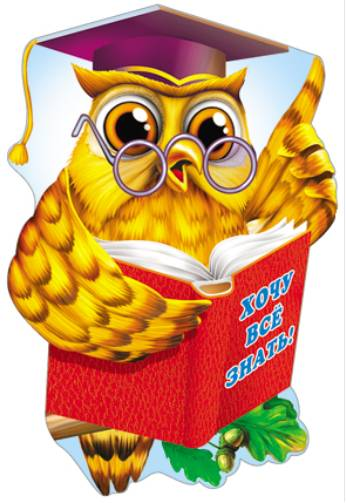 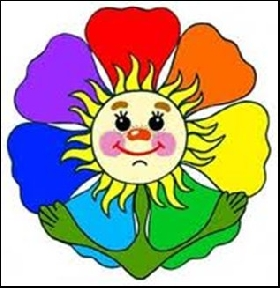 СПАСИБО ЗА УРОК!